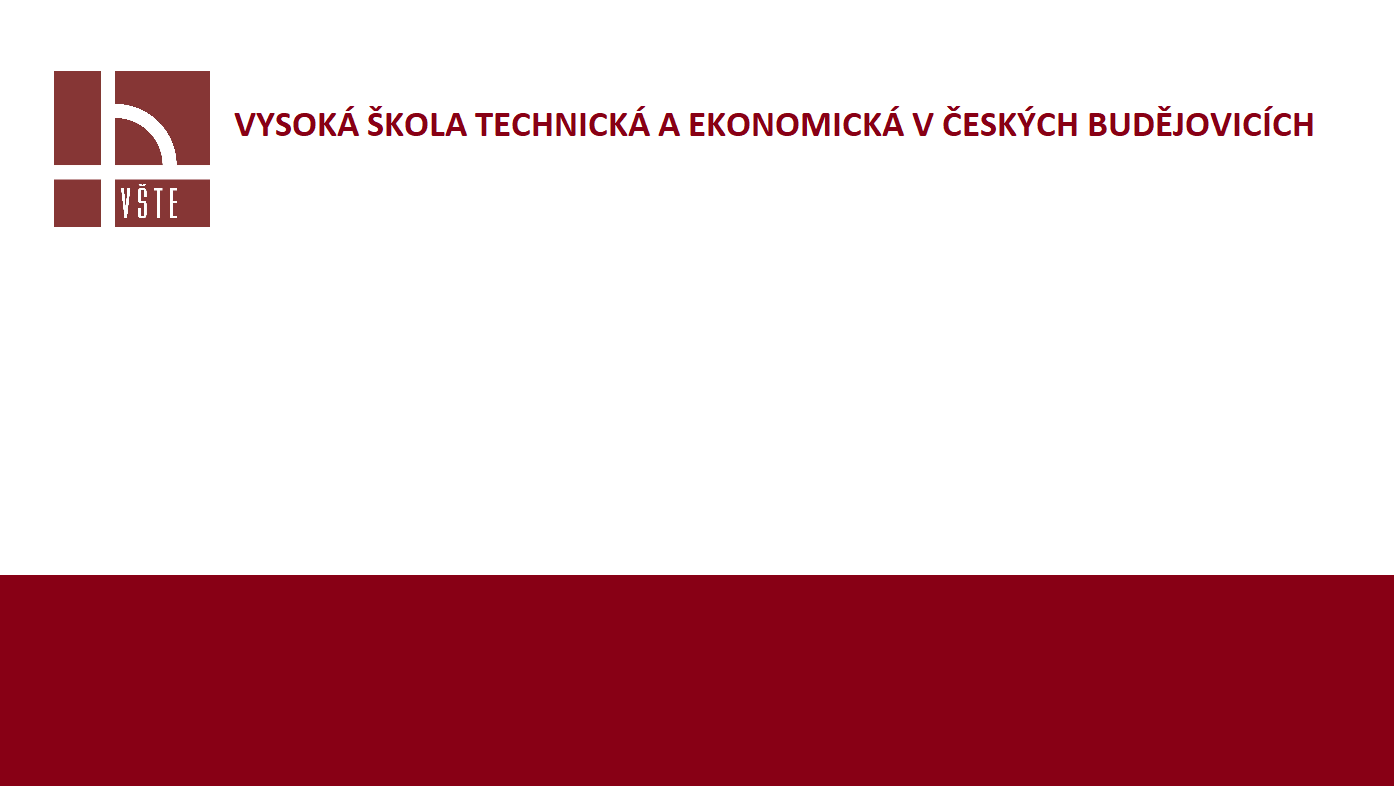 Ústav technicko-technologický
Racionalizace systému parkování ve vybraném obvodu ulice Průběžná v Českých Budějovicích
Autor BP: Martin Mikuláš
Vedoucí BP:  Ing. Jiří Čejka, Ph.D.
2
CÍL PRÁCE
Cílem je analýza parkovací oblasti ulice Průběžná v Českých Budějovicích, vymezení aktuálního stavu parkovací situace oblasti a navrhnutí možných řešení či doporučení.
3
Metodika řešení daného problému
Pozorování
Strukturovaný rozhovor
Analýza dokumentů
Dotazníkové šetření
Komparace současného stavu a získaných výsledků
4
Analýza současného stavu – ulice Průběžná
katastrální území České Budějovice 3 – Pražské sídliště
dlouhodobý nedostatek parkovacích míst
rozšíření modrých zón - parkovací Oblast G – rozšíření
velké množství nerezidentů
parkování v místech, která k tomu nejsou určena
5
Výzkumný problém
H1: Většina obyvatel žijících v oblasti ulice Průběžná není rezidenty ani abonenty. 
H2: Nerezidenti žijící v oblasti ulice Průběžná využívají nelegálních možností parkování.
H3: Rezidenti a abonenti nevyužívají parkovacích oprávnění (modré zóny).
H4: Parkování nerezidentů by mohlo být vyřešeno záchytným a kapacitním parkovištěm.
H5: Cena parkovacího oprávnění pro rezidenty a abonenty je vysoká.
6
Dotazníkové šetření
Listopad a prosinec 2020
Probíhalo osobní formou autorem práce v místě parkování ulice Průběžná
356 respondentů (322 zapojených do analýzy dat)
4 identifikační otázky, 8 otázek pro rezidenty a abonenty, 8 otázek pro nerezidenty (avšak žijící v ulici Průběžná), 2 doplňující otázky pro obě výzkumné skupiny
7
Výsledky výzkumu
POTVRZENÉ HYPOTÉZY
H1: Většina obyvatel žijících v oblasti ulice Průběžná není rezidenty ani abonenty.
H2: Nerezidenti žijící v oblasti ulice Průběžná využívají nelegálních možností parkování.
H4: Parkování nerezidentů by mohlo být vyřešeno záchytným a kapacitním parkovištěm.

VYVRÁCENÉ HYPOTÉZY
H3: Rezidenti a abonenti nevyužívají parkovacích oprávnění (modré zóny).
H5: Cena parkovacího oprávnění pro rezidenty a abonenty je vysoká.
8
Výsledky výzkumu
H1: Většina obyvatel žijících v oblasti ulice Průběžná není rezidenty ani abonenty.
9
Výsledky výzkumu
H2: Nerezidenti žijící v oblasti ulice Průběžná využívají nelegálních možností parkování.
10
Výsledky výzkumu
H3: Rezidenti a abonenti nevyužívají parkovacích oprávnění (modré zóny).
11
Výsledky výzkumu
H4: Parkování nerezidentů by mohlo být vyřešeno záchytným a kapacitním parkovištěm.
12
Výsledky výzkumu
H5: Cena parkovacího oprávnění pro rezidenty a abonenty je vysoká.
13
Návrhy opatření
Vybudování záchytného a kapacitního parkoviště v oblasti Pražského sídliště
Zavedení smart parkovacích technických prvků
Rozšíření parkovacích stání v oblasti ulice Průběžná
Zrušení podmínek trvalého bydliště
Děkuji za pozornost
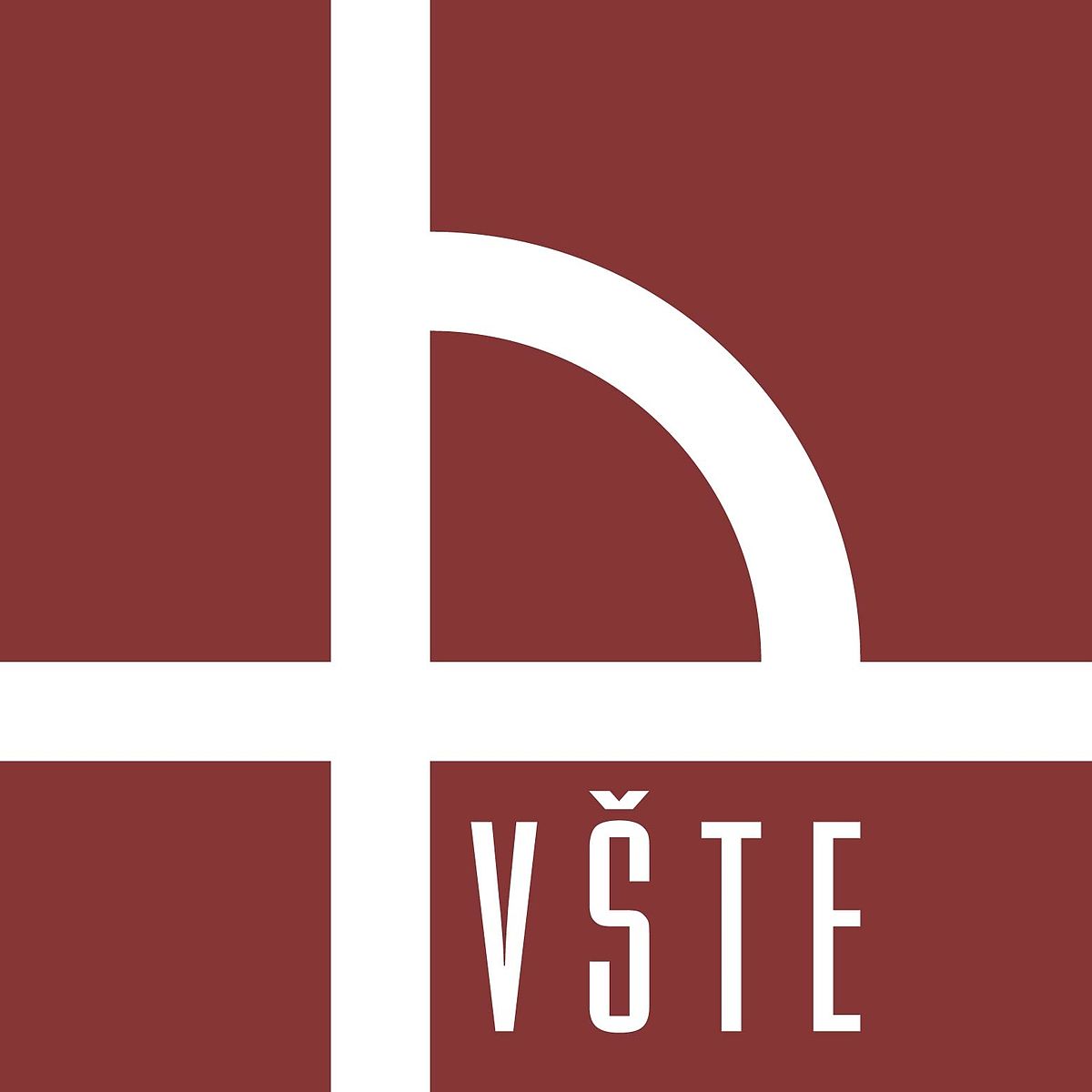